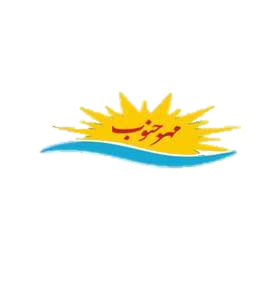 موسسه آنامیس مهرجنوب
تعاملات شغلی اثربخش
دکتر رضا برومند
دی ماه 1400
موسسه آنامیس مهرجنوب									Anamisfile.ir
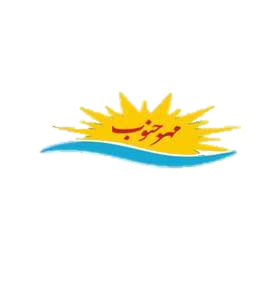 معرفی مدرس
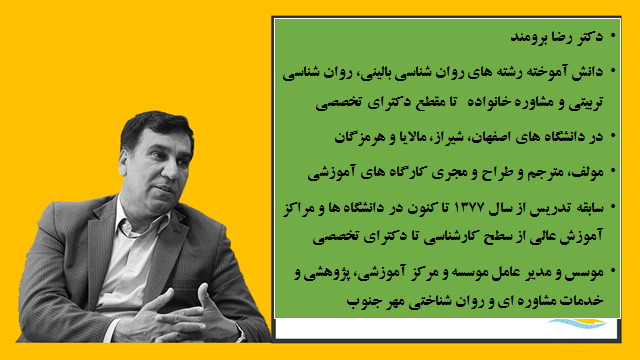 موسسه آنامیس مهرجنوب									Anamisfile.ir
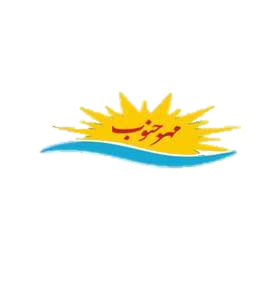 سه ستون اصلی رشد و بالندگی سازمان
ماموریت                             چشم انداز                           ارزش ها
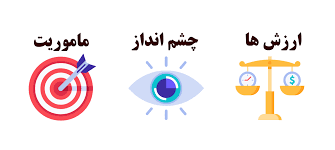 موسسه آنامیس مهرجنوب									Anamisfile.ir
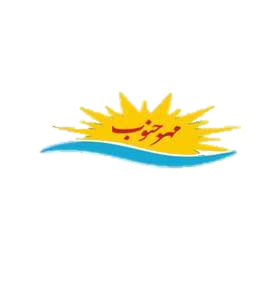 ماموریت سازمان
ماموریت فلسفه شکل گیری سازمان است
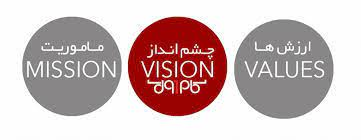 موسسه آنامیس مهرجنوب									Anamisfile.ir
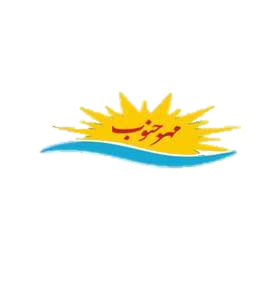 ماموریت سازمان
چشم انداز اهدافی است که در راستای ماموریت ترسیم شده اند
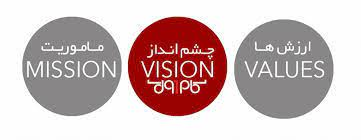 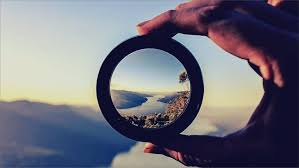 موسسه آنامیس مهرجنوب									Anamisfile.ir
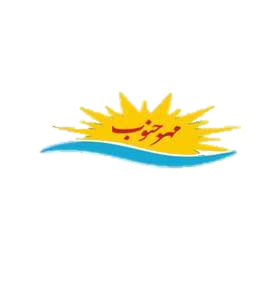 ماموریت سازمان
ارزش ها اصول و اولویت هایی است که سازمان بر اساس آن اهداف خود را دنبال می نماید
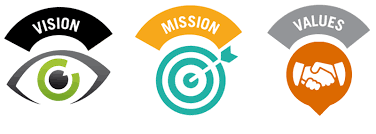 موسسه آنامیس مهرجنوب									Anamisfile.ir
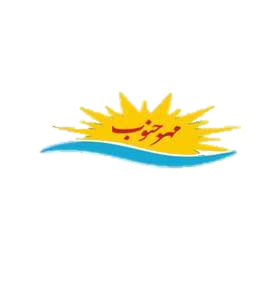 عامل پیوند بین ماموریت، چشم انداز و ارزش ها
ارتباط عامل پیوند بین ماموریت، چشم انداز و ارزش ها
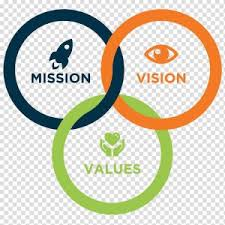 موسسه آنامیس مهرجنوب									Anamisfile.ir
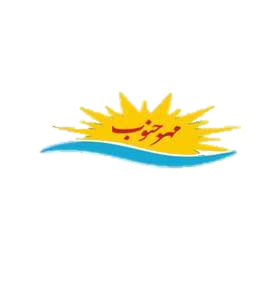 عامل پیوند بین ماموریت، چشم انداز و ارزش ها
تحقق اهداف سازمان مستلزم ارتباط بین این سه عنصر است
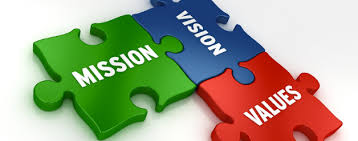 موسسه آنامیس مهرجنوب									Anamisfile.ir
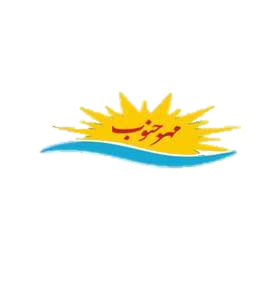 ارتباط چیست
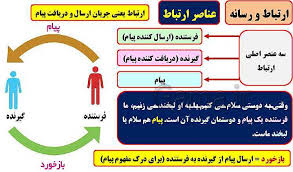 موسسه آنامیس مهرجنوب									Anamisfile.ir
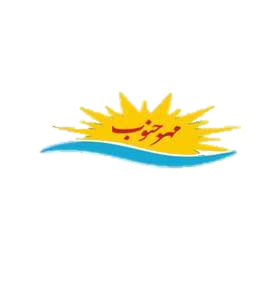 ارتباط یا تعامل
موسسه آنامیس مهرجنوب									Anamisfile.ir
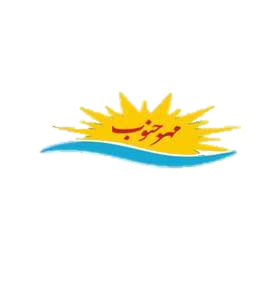 ارتباط یا تعامل
تعامل collaborating 
ارتباط communicating
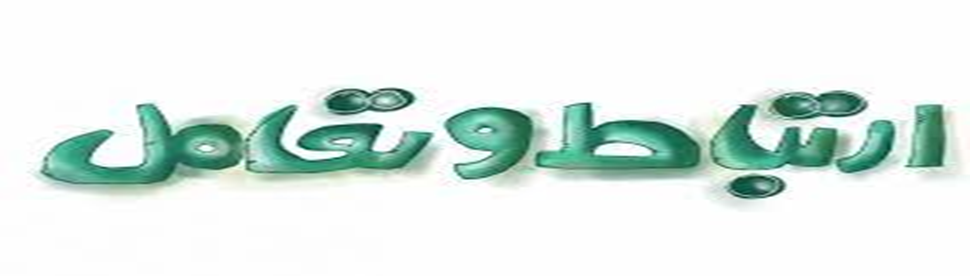 موسسه آنامیس مهرجنوب									Anamisfile.ir
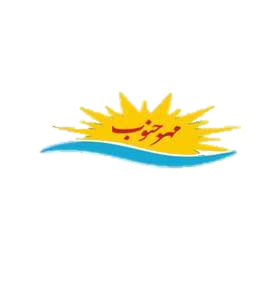 ارتباط یا تعامل
به این فکر کنید که اگر فقط با همکارانتان در ارتباط باشید و تعامل
 و همکاری نداشته باشید چه اتفاقی می افتد؟ 
تفاوت محرزی بین این دو وجود دارد و می تواند روی تیم تان،
 محل کارتان و از همه مهمتر روی برنامه ریزی هایتان اثر بگذارد.
 برای اینکه بتوانید به ارزش های کسب و کار جامه ی عمل
 بپوشانید، لحظه ای به این موضوع فکر کنید
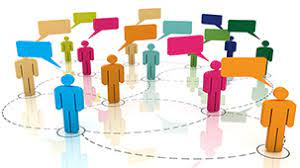 موسسه آنامیس مهرجنوب									Anamisfile.ir
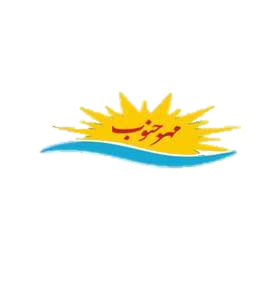 1. ارتباط داشتن می تواند بصورت یکطرفه و دوطرفه باشد
یک طرفه: وقتی اتفاق می افتد که اطلاعات به سادگی در اختیار مخاطب قرار گیرد بدون اینکخ انتظاری برای پاسخگویی وجود داشته باشد. 
دوطرفه: وقتی اتفاق می افتد که بحث یا ارتباطی دو طرفه بین دو طرف رخ می دهد. افراد ممکن است ایده ها و عقایدشان را به هم به اشتراک بگذارند – چه صحبت در مورد هوا باشد چه در مورد یک برنامه تلویزیونی که شب قبل دیده اند یا حتی مسائل کاری
موسسه آنامیس مهرجنوب									Anamisfile.ir
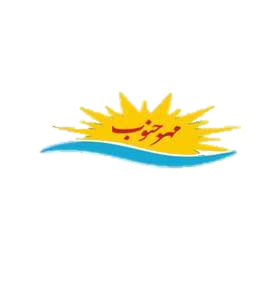 2. ارتباط داشتن می تواند تصادفی یا هدفمند باشد
در مفهوم سازمانی ، ارتباط می تواند هم بر اساس اهداف کسب و کار رخ دهد و هم مستقل از این اهداف باشد. 
مثال :مدیرسازمان برخی از تازه های صنعت را با همکاران به
 اشتراک می گذارد نمونه ای از یک ارتباط یک طرفه بر اساس
 اهداف کسب و کار است
در مقابل به اشتراک گذاری مطلبی طنز یا ویدئویی از گربه توسط کارکنان نمونه هایی از ارتباطات یک طرفه بدون ارتباط با اهداف کسب و کار است.
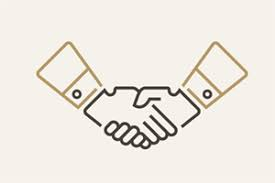 موسسه آنامیس مهرجنوب									Anamisfile.ir
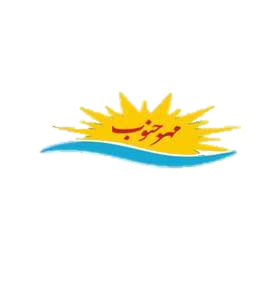 تعامل ارتباط دوطرفه هدفمند است
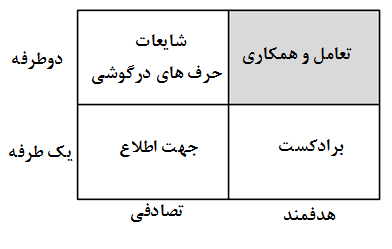 موسسه آنامیس مهرجنوب									Anamisfile.ir
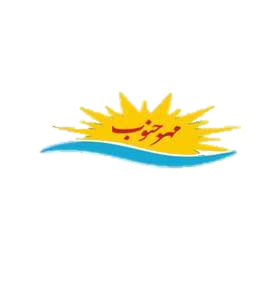 تعاملات شغلی اثربخش
تعاملات بین‌فردی در هر تیم یا سازمانی
 نقش چسب برای افراد یک تیم کاری در سازمان
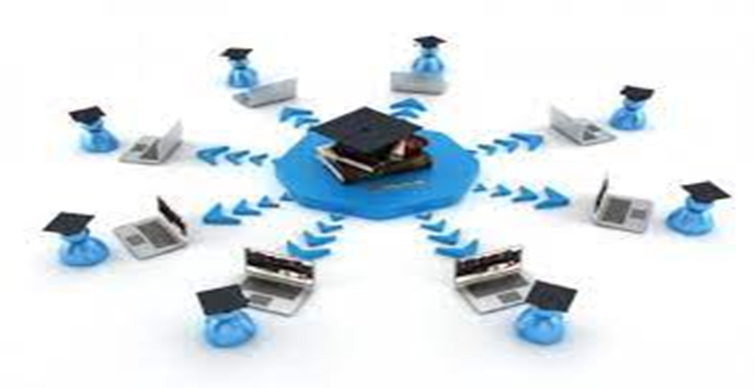 موسسه آنامیس مهرجنوب									Anamisfile.ir
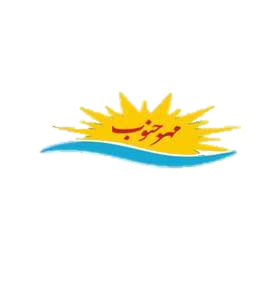 ویلیام گلسر نویسنده و بنیانگذار تئوری انتخاب
هر جا موضوعی یا چیزی در هر زمینه ای بنام مشکل وجود دارد، قبل از آن یک مشکل مشترک وجود دارد.
مشکل ارتباط
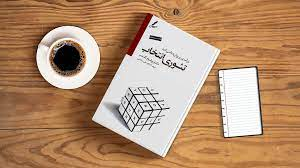 موسسه آنامیس مهرجنوب									Anamisfile.ir
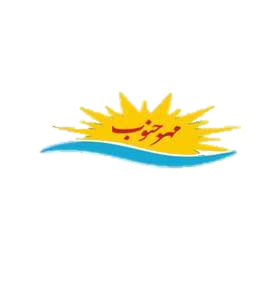 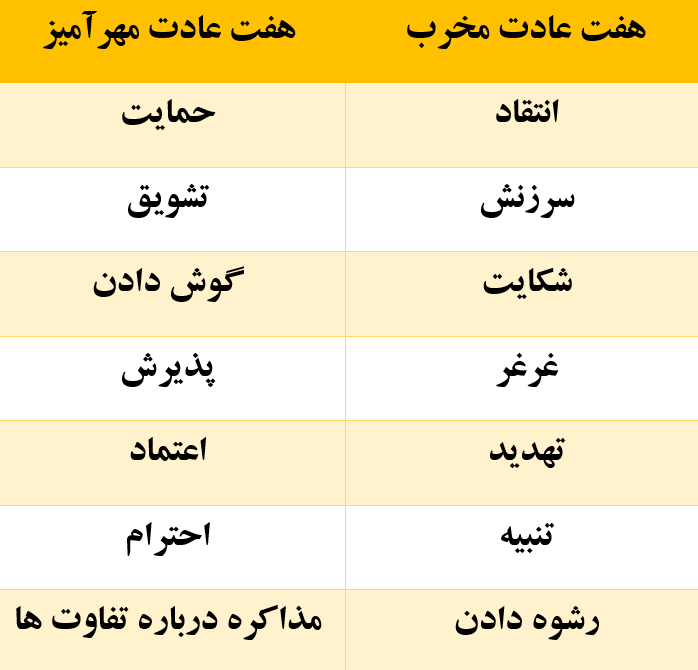 موسسه آنامیس مهرجنوب									Anamisfile.ir
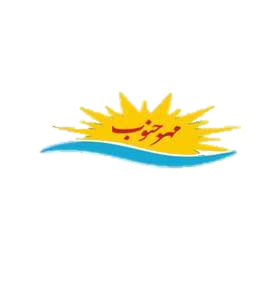 منبع کنترل
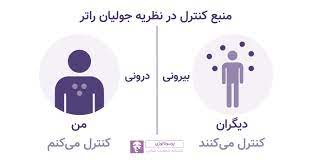 موسسه آنامیس مهرجنوب									Anamisfile.ir
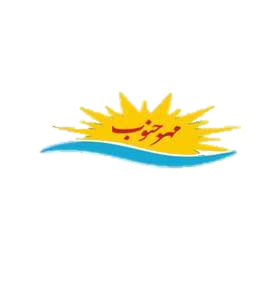 تعاملات شغلی اثربخش
موسسه آنامیس مهرجنوب									Anamisfile.ir
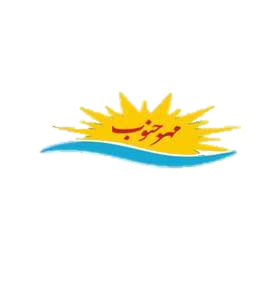 تعاملات شغلی اثربخش
هرچقدر کیفیت و کمیت تعاملات در محیط کار 
بهبود پیدا کند، ارتباطات بهتری شکل می‌گیرد
این تعاملات می تواند پیامدهای مهمی را
بدنبال داشته باشد
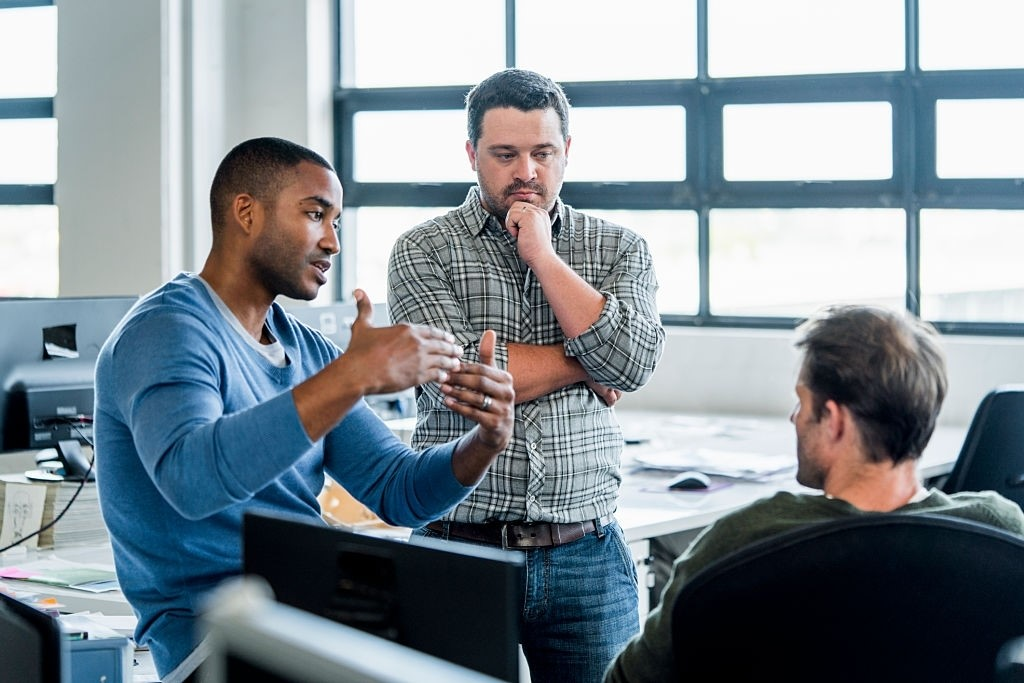 موسسه آنامیس مهرجنوب									Anamisfile.ir
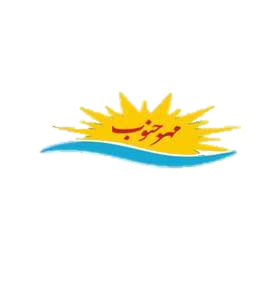 پیامدهای تعاملات شغلی
این ارتباطات می‌تواند منجر به موارد زیر شود:
 - رشد و توسعه  توانایی‌های فردی 
-رشد و توسعه گروهی و تیمی
 -دستیابی به اهداف سازمانی
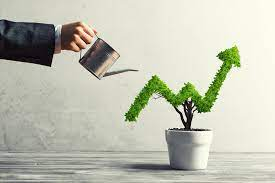 موسسه آنامیس مهرجنوب									Anamisfile.ir
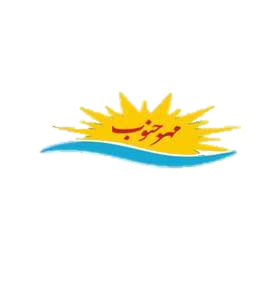 نتایج تحقيقات نوين مديريتي
موسسه آنامیس مهرجنوب									Anamisfile.ir
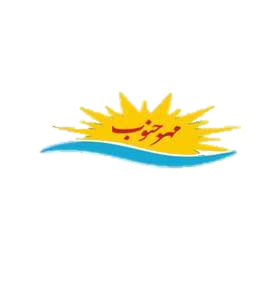 تحقيقات نوين مديريتي
تحقيقات نوين مديريتي نشان مي‌دهد كه:
 ارتباطات ضعيف درون سازماني يكي از بزرگترين عوامل ايجاد هزينه به شمار مي‌آيد كه درصد قابل توجهي از آن به صورت هزينه‌هاي غيرمستقيم و پنهان است.
موسسه آنامیس مهرجنوب									Anamisfile.ir
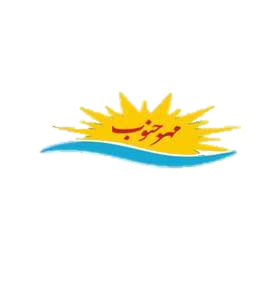 تحقيقات نوين مديريتي
مقوله ارتباطات چند وجهي است و در ابعاد مختلف سازمان قابل بررسي مي‌باشد كه غالباً در محدوده وظايف واحد منابع انساني يا روابط عمومي قرار مي‌گيرد.
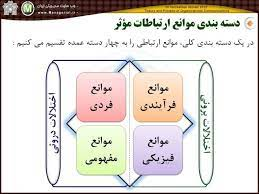 موسسه آنامیس مهرجنوب									Anamisfile.ir
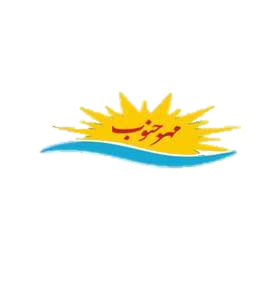 تحقيقات نوين مديريتي
در يك نظرسنجي انجام گرفته در ايالات متحده آمريكا در حدود 95% مديران، مهمترين عامل موثر در زمينه منابع انساني را مقوله ارتباط و به طور خاص ارتباطات داخلي بيان كردند.
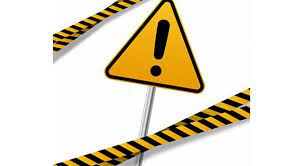 موسسه آنامیس مهرجنوب									Anamisfile.ir
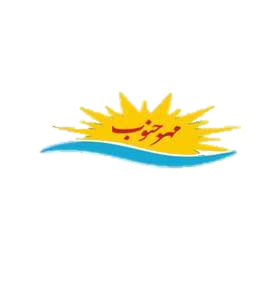 تحقيقات نوين مديريتي
اهميت ارتباطات سازماني غالباً در امر تصميم‌گيري مناسب و به موقع مورد توجه قرار مي‌گيرد.
 در سازمان‌هاي بزرگ كه استفاده از رويكرد تصميم گيري مستقيم و فرد به فرد ميسر نيست استفاده از سيستم ارتباطي مناسب به گونه‌اي كه از اطلاعات تمامي دست اندركاران به صورت مناسب و در زمان موردنياز استفاده شود از اهميت شاياني برخوردار است.
موسسه آنامیس مهرجنوب									Anamisfile.ir
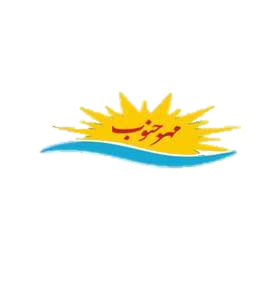 تحقيقات نوين مديريتي
مقوله ارتباطات از سويي ديگر ابزار اجراي راهبردها و رويكردهاي اساسي سازمان مي‌باشد.
 تبيين چشم انداز سازمان براي كاركنان، تعيين اولويت‌هاي سازماني و انگيزه بخشي به آنان پيش نياز اجراي اثربخش راهبردها و برنامه هاي سازمان مي‌باشد.
موسسه آنامیس مهرجنوب									Anamisfile.ir
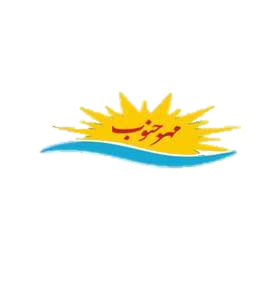 تحقيقات نوين مديريتي
هيچ يك از موارد گفته شده بدون طراحي سازوكار ارتباطي مناسب بين سازمان و كاركنان به عنوان اصلي ترين سرمايه هاي سازمان، امكان ظهور نمي‌يابند و اين مسئله نقش ارتباط را به عنوان يك جزء ضروري در آميزه كسب و كار (Business Mix) پررنگ مي‌سازد.
موسسه آنامیس مهرجنوب									Anamisfile.ir
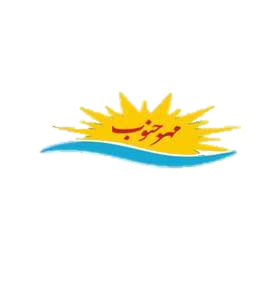 تحقيقات نوين مديريتي
ايجاد تغييرات مناسب در سازمان به گونه اي كه بقاي سازمان را در عرصه پرچالش رقابت كنوني كه شرايط آن هرلحظه دشوارتر از شرايط پيشين آن مي‌گردد، تضمين نمايد از جمله تواناييهاي اصلي موردنياز رهبران سازمانهاي امروزي به شمار مي‌آيد.
موسسه آنامیس مهرجنوب									Anamisfile.ir
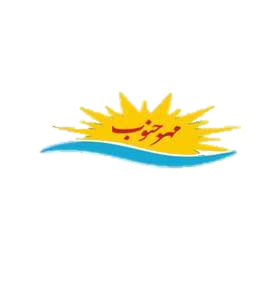 تحقيقات نوين مديريتي
بديهي است كه استقرار اين تغييرات بدون بسترسازي مناسب نزد كاركنان و ايجاد تعهد در آنها به منظور جلب بيشتر همكاري آنان در جهت پياده سازي مناسب اين تغييرات امكان پذير نمي‌باشد 
در اين زمينه نيز سيستم ارتباطي مناسب بين سازمان و كاركنان نقش تعيين كننده دارد به بياني ديگر مقوله ارتباط از جمله عوامل تعيين كننده و اساسي در مديريت تغيير مي‌باشد
موسسه آنامیس مهرجنوب									Anamisfile.ir
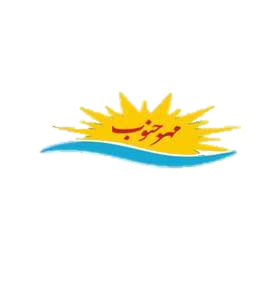 تحقيقات نوين مديريتي
طبق يافته‌هاي روانشناسي نزديك به 60 درصد اوقات روزانه افراد صرف ارتباطات انساني مي‌شود و بر همين مبنا دور از ذهن نخواهد بود كه ادعا شود در سازمان ها به عنوان مجموعه‌ و گروهي از انسان‌ها ارتباطات مي‌بايستي به عنوان عاملي مهم و تعيين‌كننده مورد بررسي قرار گيرد
موسسه آنامیس مهرجنوب									Anamisfile.ir
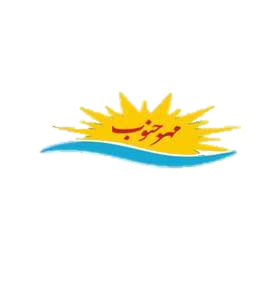 تحقيقات نوين مديريتي
ارتباط به زبان ساده" فرايند ارسال و دريافت پيام "تعريف مي‌شود. 
ارتباط زماني موثر است كه عكس‌العمل مطلوبي را كه مدنظر فرستنده پيام است، در گيرنده ايجاد كند.
بديهي است كه بايد ارتباط را در چارچوب يك سيستم دوسويه تبادل اطلاعات مورد بحث و تدقيق قرار داد.
موسسه آنامیس مهرجنوب									Anamisfile.ir
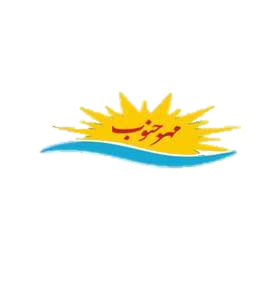 تحقيقات نوين مديريتي
يك ارتباط مؤثر داراي ويژگي هايي از قبيل: 
كامل بودن، به اندازه بودن، توجه و برآوردن نياز ارتباطي، استحكام داشتن، روشني و شفافيت و صحيح بودن مي‌باشد كه همگي آنها بايد در طراحي سيستم ارتباطي كارآمد مدنظر قرار گيرند.
موسسه آنامیس مهرجنوب									Anamisfile.ir
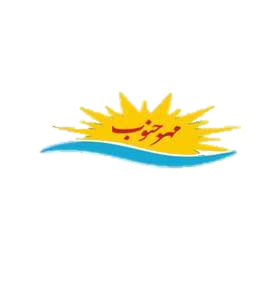 تحقيقات نوين مديريتي
نتيجه ارتباط، تأثيرگذاري و ايجاد تغيير مطلوب رفتاري يا نگرشي درگيرنده است. تاثيرگذاري به مديريت احتياج دارد.
 به عبارتي تأثير در ديگران به هر منظوري كه انجام شود بايد مانند هر برنامه مديريتي ديگر با برنامه‌ريزي و تفكر همراه گردد و قصد و اهداف آن روشن و به خوبي درك شده باشد.
موسسه آنامیس مهرجنوب									Anamisfile.ir
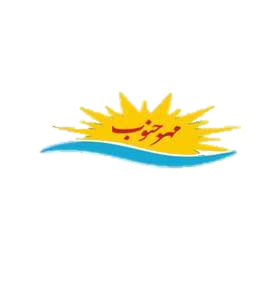 سبک وشیوه ارتباطی
موسسه آنامیس مهرجنوب									Anamisfile.ir
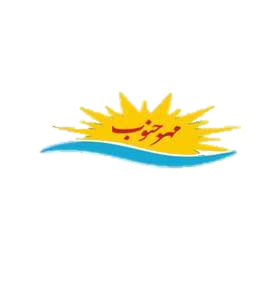 سبک وشیوه ارتباطی
سبک و شیوه ارتباطی:  عبارتست از مجموعه ویژه ای از رفتارهای متقابل شخصی که در یک موقعیت خاص مورد استفاده قرار می گیرد.
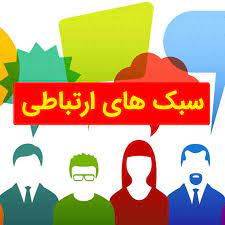 موسسه آنامیس مهرجنوب									Anamisfile.ir
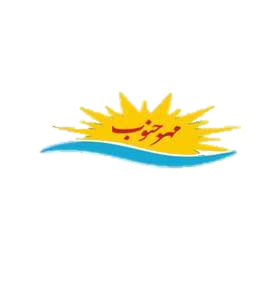 سبک وشیوه ارتباطی
سبک وشیوه ارتباطی مجموعه و طبقه ای از رفتارهای ارتباطی که به یکدیگر مربوط هستند را دربر می گیرد
یک سبک ارتباطی خاص توسط یک شخص خاص 
در موقعیت های مشابه با یک روند ثابت مورد استفاده قرار می گیرد.
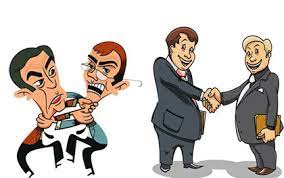 موسسه آنامیس مهرجنوب									Anamisfile.ir
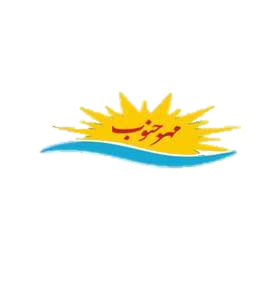 تشریح وتوصیف سبکهای ارتباطی
ووفورد و همکارانش(1988) معتقدند که بطورکلی شش سبک و شیوه ارتباطی در چارچوب سازمان قابل بررسی است:
الف- سبک کنترلی
ب- سبک برابری(تساوی)
ج- سبک ساختاری
د- سبک پویا
ه- سبک تفویضی
و- سبک اجتنابی
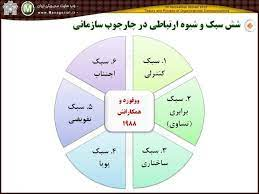 موسسه آنامیس مهرجنوب									Anamisfile.ir